RAFT
Literacy in All Disciplines
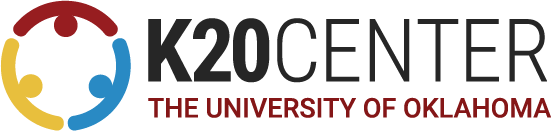 Commit and Toss
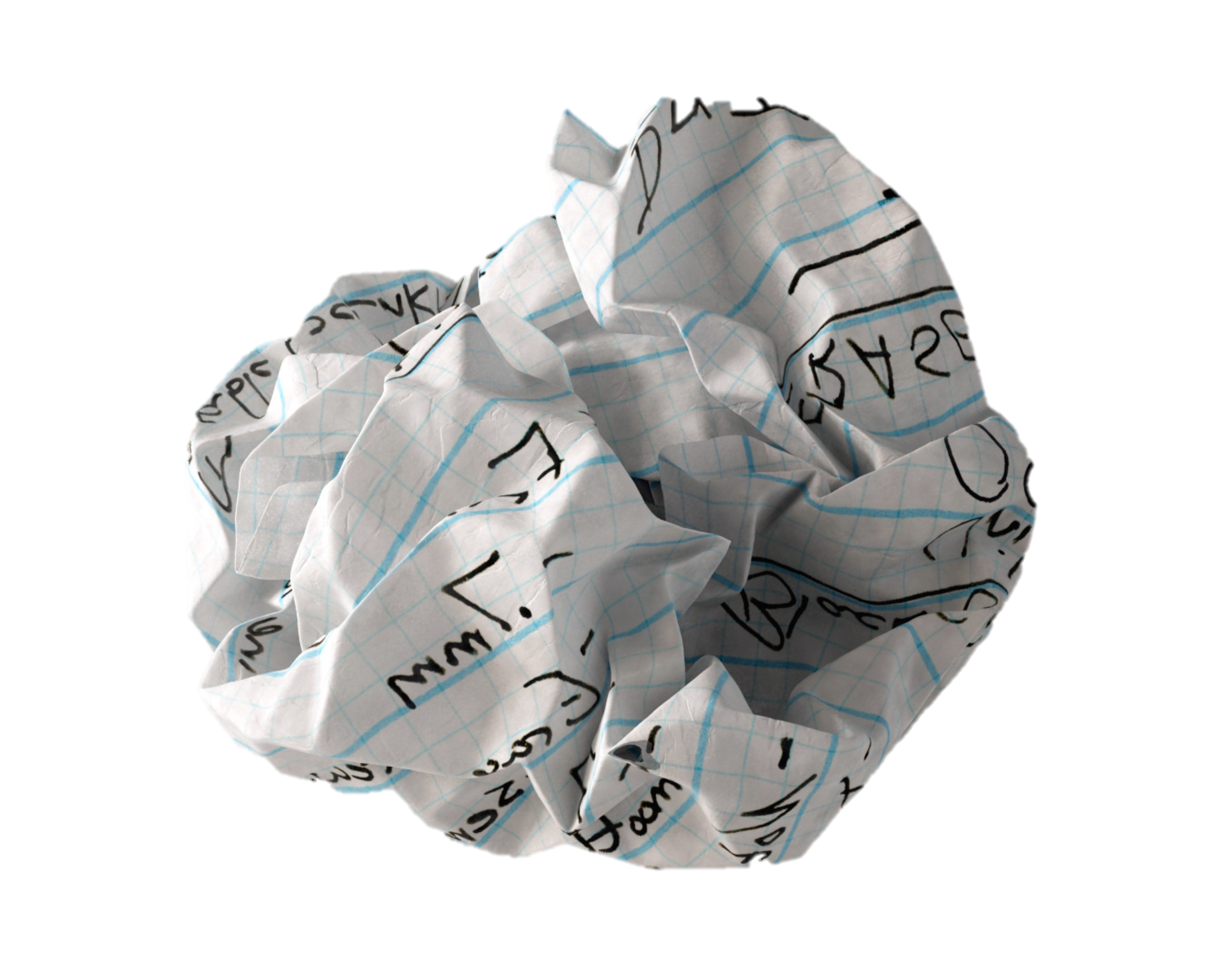 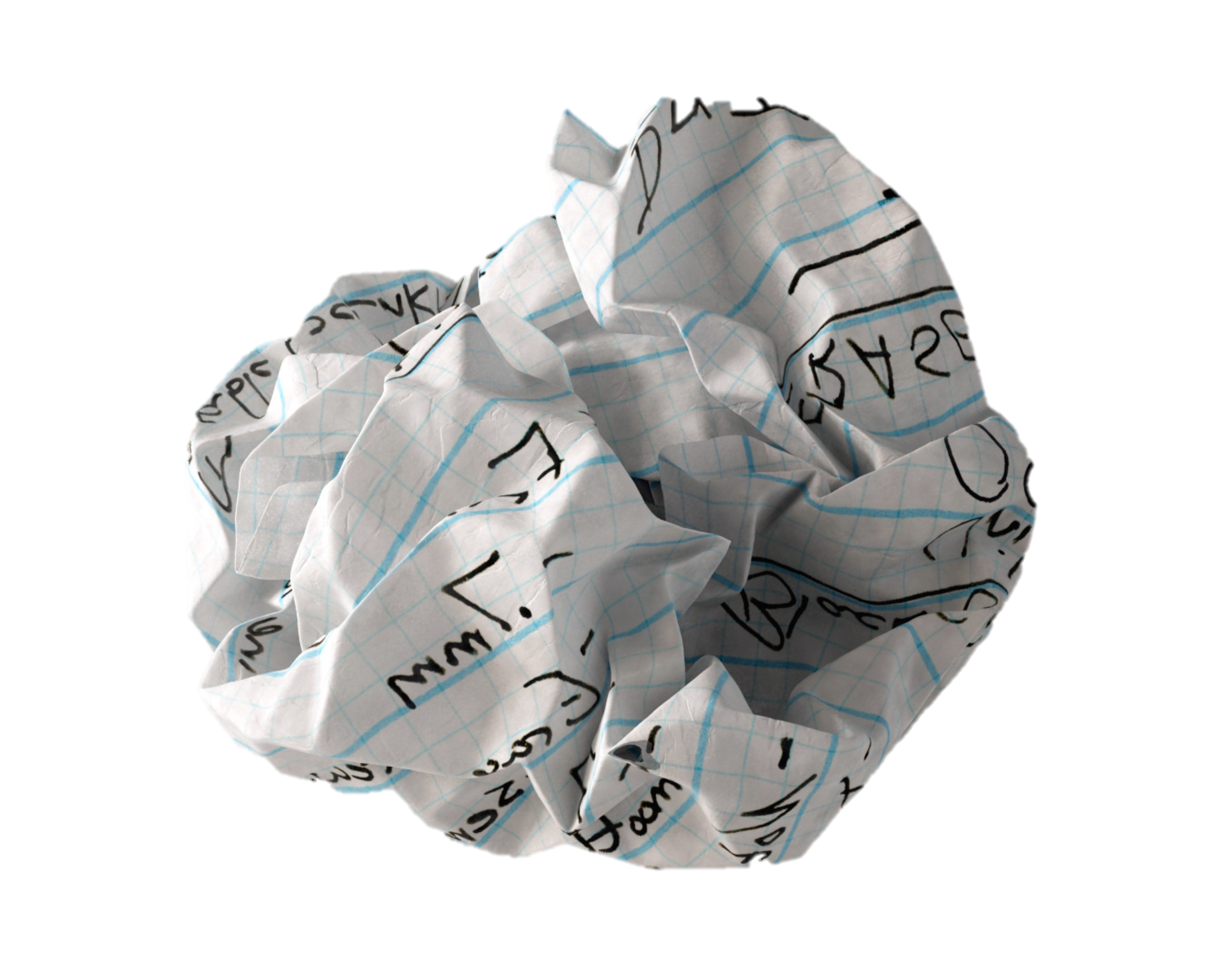 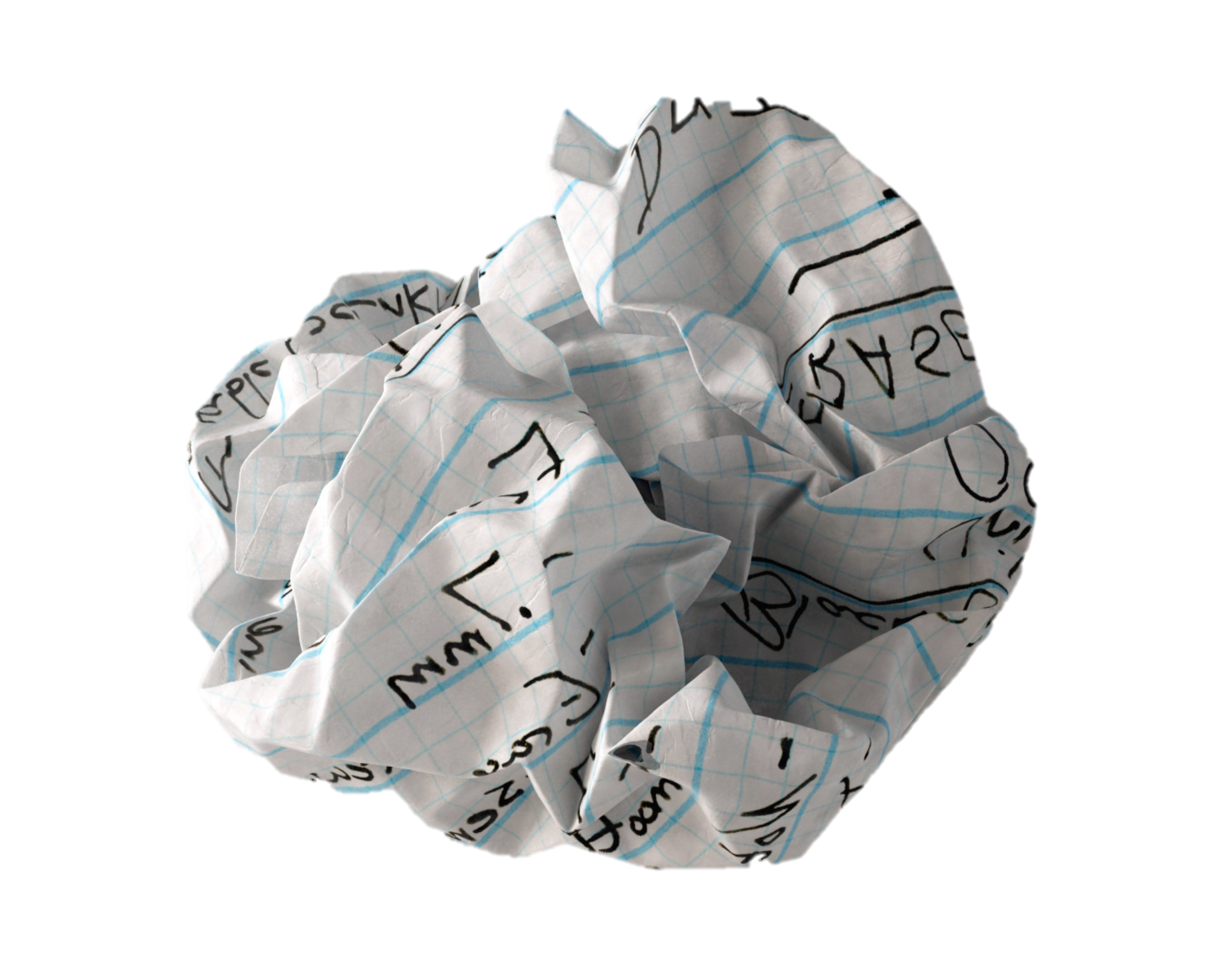 Why is writing an important skill for college and career readiness?
[Speaker Notes: "Why is writing an important skill for college and career readiness?" Instruct each participant use a sheet of scratch paper provided on the tables and write their response for the question.
Crumple paper and toss paper to someone else.  
Read and revise, edit or comment upon the original statement or response.
Repeat a couple of times or share out after one or two tosses.]
Session Objectives
We will be able to identify how the RAFT reading/writing strategy supports:
Literacy across the curriculum
Authentic instruction
Integrate reading and writing
Top of Bloom’s: creation!
Multiple genres and products
Flexible and universal
How about a lifeboat—
or rather . . . a RAFT?
[Speaker Notes: RAFT is strategy that integrates reading and writing in a non-traditional way.  Students take what they have read or learned and create a new product that illustrates their depth of understanding.
Fiction 
Nonfiction texts 
Across multiple content areas. The format is incredibly flexible and offers limitless opportunities for creativity for both teacher and student.]
Role of the writer: Who or what are you as the writer? A pilgrim? A soldier? The president?
Audience: To whom are you writing? A friend? Your teacher? Readers of a newspaper?
Format: In what format are you writing? A letter? A poem? A speech?
Topic and strong verb: What are you writing about? Why? What's the subject or the point?
[Speaker Notes: Quickly introduce Role, Audience, Format, and Topic]
RAFT Activity
After reading a short excerpt from Elie Wiesel, choose a row from the RAFT handout to create your own written product.
RAFT Strategy
[Speaker Notes: Allow participants time to choose a row and create their own RAFT using the columns of role, audience, format, and topic from the handout. 
After participants have had time to read, reflect, and write a RAFT from the provided materials, chose participants who used different roles to share their written responses.]
Social Studies
[Speaker Notes: PUT ALL OF THESE ON A HANDOUT
http://wvde.state.wv.us/strategybank/RAFT.html

This RAFT would be ready for student use because it is same topic, coving WWII Executive Order 9066]
Math
[Speaker Notes: RAFT not ready to be used in a classroom. It would need to be modified for student use.]
Science
[Speaker Notes: RAFT not ready to be used in a classroom.  It would need to be modified for student use.]
Language Arts
[Speaker Notes: RAFT not ready to be used in a classroom.  It would need to be modified for student use.]
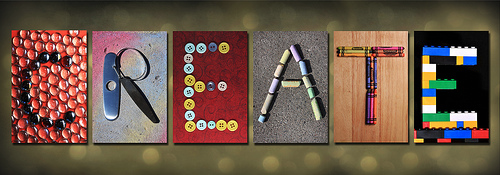 Group by content

Think of a standard or unit from your content area where you could utilize the RAFT strategy

Include when, how, and why 

Share as a Gallery Walk!
[Speaker Notes: Participants are going to now get into small groups by content area and work together to create a RAFT chart on poster paper covering a specific unit/topic using this blank template page as a guide. 
Once participants are done working on their RAFT, instruct them to hang their RAFT up around the room. 
Participants will preform a Gallery Walk when all RAFTs are hanging on the walls. This way, other participants from different content areas can give feedback and gather ideas for their own content areas.]
Meet with departments, unpack standards, and collaborate!
[Speaker Notes: Remind participants that meetings and shared discussions are meaningful to help each other grow and continue to improve use of not only RAFT instructional strategy, but all instructional strategies.]
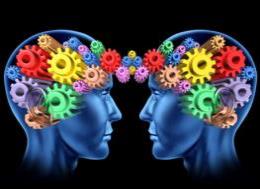 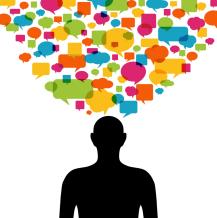 Higher-Order Thinking
Disciplined Inquiry
Authentic 
Teaching
Value Beyond School
Implicit View of Students
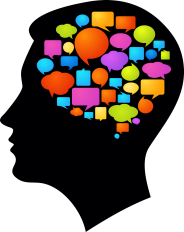 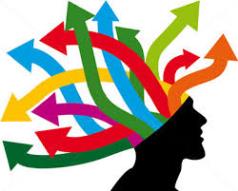 [Speaker Notes: Distribute rubric and have them discuss with an elbow partner what they are already doing in classroom that meets authenticity. * if you have time only]
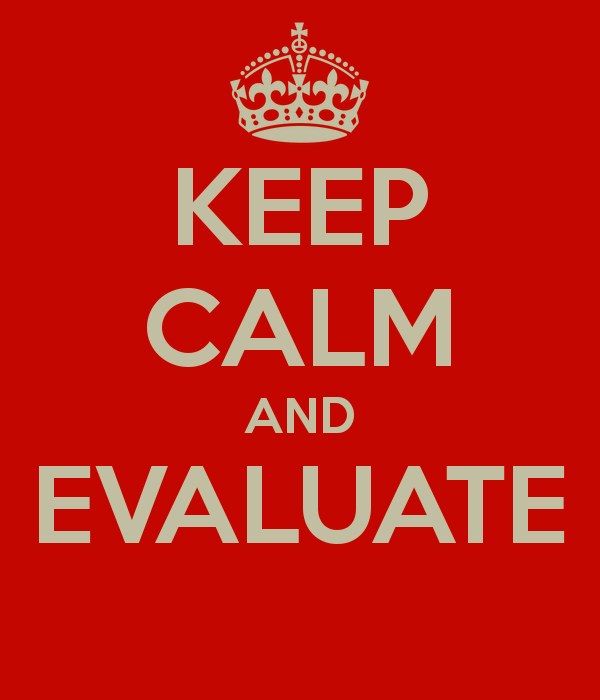 Why, When, and How
Why:
It includes writing from different viewpoints.
It helps students learn important writing skills such as audience, main idea, and organization.
It teaches students to think creatively about writing and use higher order thinking when responding to the prompts. 
It promotes differentiated learning and student autonomy.
When:
It should be used at the conclusion of a lesson or unit or after reading a text.
How:
Use it individually or in a group setting.
Use it as a formative assessment to gauge student understanding.